عنوان مقاله: ضرورتها و الزامهاي دانشی در مسئله یابی پژوهشهاي اجتماعی
نویسنده: اسماعیل عالی زاد 
منبع:پژوهشنامه مددکاري اجتماعی، سال هشتم، شماره ،27بهار 1400 صص 27-1
چکیده
ماهیت علم با پژوهش عجین است و بنیان پژوهش بر مسئله استوار است. مسئله رکن اساسی علم است و در این قلمرو معرفتی، مسئله یابی مهمترین فعالیت بشمار میرود. این گزاره ها، مفروضاتی هستند که مقاله حاضر بر پایه آنها قوامیافته است. این مقاله از جنس مباحثات و ملاحظات نظري است و بنابراین فاقد کار پایه تجربی و مشاهدات برآمده از آن است.
مسئله یابی
در این پژوهش تلاش شده است تا با اتکا به آموزه هاي فلسفه علم، جایگاه مسئله در پژوهشهاي علوم اجتماعی و اقتضائات دانشیِ مسئله یابی مورد مطالعه قرار بگیرد. ازاینرو، چیستی مسئله و اهمیت آن در پژوهشهاي اجتماعی مورد توجه واقع شده است. اینکه مسئله ها نقطه آغاز و انجام جستجوي حقیقت علمی هستند و در عرصه شناختی، مسئلهیابی بر حل مسئله اولویت دارد. از سوي دیگر به گستردگی و پیچیدگی مسائل اجتماعی و عرصه رخداد آنها، تاریخی بودنشان و همچنین ناپایداري شناخت و دلایل آن اشاره شده است
آموزه هاي فلسفه علم
در ادامه به شیوه مستدل، پارهاي از ملاحظات و ضرورتهاي دانشیِ انجام پژوهش اجتماعی برشمرده شدهاند که براي حرکت در مسیر دانشِ زنده و پویا ضروري و الزامی هستند. در میان این ملاحظات، مفروضات معرفت شناختی، هستی شناختی و روش شناختی جایگاه ویژهاي دارند، چرا که منطق و موضع پژوهشگر را در قبال دستگاه استدلالی پژوهش تعیین میکنند
مفروضات معرفت شناختی، هستی شناختی و روش شناختی
کلید واژه ها:
علوم اجتماعی، پژوهش اجتماعی، مسئله، مسئله یابی، الزامهاي دانشی
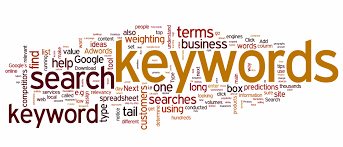 سرآغاز
علوم اجتماعی یکی از مهمترین قلمروهاي علم مدرن است که همچنان با قوت به حیات حرفهاي خود ادامه میدهد. این رسته از علوم که رشته هاي گوناگونی را در خود جاي داده است (مانند جامعهشناسی، انسانشناسی، مردمشناسی، جمعیتشناسی، مددکاري اجتماعی، رفاه اجتماعی، برنامهریزي اجتماعی، سیاستگذاري اجتماعی، اقتصاد، تاریخ و...)، دهه ها ست که در نظام آموزش عالی ایران جاي خود را یافته و همچنان به حیات حرفهاي خود ادامه میدهد. در این دوره نسبتاً طولانی از فعالیت مستمر شاخه ها / رشته هاي گوناگون علوم اجتماعی، فراز و فرودهاي متنوع و گوناگونی در سرشت و شیوه هاي عملکردي آن صورت پذیرفته است
شاخههاي مختلف علوم اجتماعی در جریان حرکت و تکوین خود، بهواسطه ویژگیهاي اجتماعی، فرهنگی، سیاسی و اقتصادي جامعه ایران و نظام دانشگاهی آن، فردیت تاریخی خویش را پیداکرده و در کنار بهرهمندي از سایر معارف علمی، عناصر هویت تاریخی – بومی را اخذ کرده و سرشت خویش را بنیان نهادهاند.
ازاینرو، علوم اجتماعی در وضعیت کنونی، میراثدار معارفی است که مبادي چندگانه دارند که درعینحال، هر یک از آنان در گذار بیش از شش یا هفت دهه ]و در حیطههاي مطالعاتی همچون مطالعات فرهنگی، مطالعات زنان، مطالعات جوانان در حدود سه دهه و کمتر[، تغییرات درونی خود را طی کرده و پیامدهایی براي این عرصه دانشی به ارمغان آوردهاند
باري، اکنون پس از گذشت سالیان سال از حیات و فعالیت شاخه هاي مختلف علوم اجتماعی، زمان آن فرا رسیده است که این حوزه معرفتی و فرایند تغییر و تطور آن در چارچوب پژوهشهاي علمی، به طور رسمی و جدي، مورد ارزیابی و نقد قرار گیرد. چنین اقدامی بر پایه تجربه تاریخی برآمده از سنت قدیم دانشگاهی است؛ در سایه چنین نقدي است که از یکسو، مختصات گذشته، حال و دستاوردهاي علمی-کاربردي علوم اجتماعی  نمایان شده و از سوي دیگر، امکان پویایی، بالندگی، برنامه ریزي و سیاستگذاري در جهت دستیابی به افقهاي توسعه یافته و کارآمد آن فراهم میآید.
دستاوردهاي علمی-کاربردي علوم اجتماعی
به ویژه که برون داد علوم اجتماعی در قالب دانش و مهارت، بسیاري از نهادها و عرصه هاي اجتماعی (اعم از خانواده، آموزش، سلامت، بهزیستی، اقتصاد، رفاه، سیاست، ارتباطات و ...) را دربر گرفته است و ضرورت وجود و حضور آن در پاسخ به نیازهاي اجتماعی مرتبط و توانمندسازي افراد جامعه به امري اجتناب ناپذیر بدل شده است
توانمندسازي افراد جامعه
بدیهی است که میدان نقد، میدانی چند سویه است و چشمانداز نقد میتواند به حیطههاي متعدد و گسترده هر معرفت آکادمیک گشوده شود. در این میان، عرصه پژوهش و بهتبع آن مسئله و منطق مسئلهیابی 1جایگاه ویژهاي مییابد. بنابراین، ضرورت دارد که به بررسی این موضوع در پژوهشهاي علوم اجتماعی پرداخته شود.
میدان نقد، میدانی چند سویه است
پشتوانه استدلالی چنین ضرورتی بر این مبنا است که اساس و بنیان فعالیت علمی، همانا مسئله است. مسئله است که حدود بینشی، روشی و مهارتی این قلمرو علمی را همچون سایر رشتههاي علمی تعیین میکند و تغییرات پدید آمده در منطق مسئله یابی است که فرازوفرود یک حوزه معرفتی را رقم میزند. ازاینرو، پرسشهاي اصلی این جستار نیز بر این شیوه و سیاق علمی استوار یم گردند و بهگونهاي خاص ناظر بر مسئله، اهمیت مسئلهمندي و ضرورت بازاندیشی 2در آن خواهند بود
منطق مسئله یابی
بنابراین، آنچه در ادامه میآید بیش از آنکه بر مشاهدات تجربی تکیه داشته باشد، بر پایه ملاحظات نظري از جنس فلسفه علم استوار است 3و بر ضرورتها و الزامهاي مسئلهیابی علمی متمرکز میباشد. با رعایت این ملاحظه که چشمانداز و نگاه نگارنده این متن، برآمده از این تعلق معرفتشناختی است که واقعیت اجتماعی، پدیده اي تاریخی و زمانمند است و شناخت آن بهصورت مقطعی و در لحظه اکنون ممکن نیست.شایانذکر  است که مواجهاتی ازایندست، در جامعه علمی ایران، اگر نگوییم بیسابقه، مطمئناً کمسابقه است بهنحويکه خلأ آن در عرصه پژوهشهاي اجتماعی بهخوبی نمایان است
واقعیت اجتماعی، پدیده اي تاریخی و زمانمند است
مسئله و اهمیت آن در پژوهشهاي اجتماعی
مسئله نقطه آغاز است: »سرآغاز علم مسئله ها هستند ( پوپر، 158 :1384) اما مسئله از کجا برمیخیزد؟ منشأ یا خاستگاه مسئله کجاست؟ بزرگان علم، براي این پرسش پاسخ روشنی دادهاند؛ »مسئلهها از شک در بنیادها پدید میآیند« (وبر، » 28 :1397) مسئله هنگامی پدید میآید که امر خاصی در چارچوب معرفت، نظریهها و انتظارات مفروض ما نگنجد« (پوپر،159 :1384) آیا چنین پاسخی به معناي آن است که براي مسئله یابی نیاز به معرفت نداریم؟ خیر. »هر مسئله از نوعی معرفت برمیخیزد«، معرفتی مسئلهآفرین (پوپر، 289 :1384) پس، بدون معرفت مسئلهاي شکل نمیگیرد؛ یا اگر به آن روي سکه بنگریم، »بی مسئله بودن مساوي بیعلم ماندن است« )سروش، .
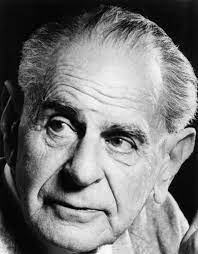 آنچه بهاختصار آمد، مهمترین مفروضات 1در باب خاستگاه مسائل علمی است و ناظر بر بنیانهاي معرفت علمی و پارادایمهاي درونی آن است. حال با تکیه بر این مفروضات اساسی، لازم است که مواجههاي انضمامیتر پیشه شود و مسئله و مسئلهیابی در علوم اجتماعی بهصورت عام تشریح گردد.مروري بر پژوهشهاي انجامشده نشان میدهد که برخی از پژوهشگران علوم اجتماعی عادت دارند که مسئلهها را نه از معرفت درونی شده خویش، که از روي القائات رسانه اي شناسایی کنند. هرچند گاهی اوقات تلاششان بر این است تا میان معرفت و آگاهی خویش از یکسو و پیامهاي رسانهاي و افکار عمومی از سوي دیگر، فاصله بگذارند، ولی اکثر مواقع، این افکار عمومی و دستگاههاي رسانهاي هستند که آراء و قضاوتهایشان را بر آنان تحمیل میکنند.
القائات رسانه اي
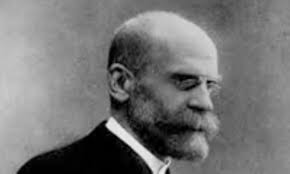 1اینجاست که به قول دورکیم میبایست »تلاش کنیم تا از چنین لغزشهایی در امان بمانیم«، »کوچک کاريها و تاریک کاريها را کنار بگذاریم«، از »پیشداوريهاي نامعقول بپرهیزیم و « »ترکیب فوري و مبهم احساس را بر تحلیل همراه با شکیبایی و روشنایی عقل ترجیح ندهیم« (دورکیم، 13 ،11 ،7 :1373)
دورکیم
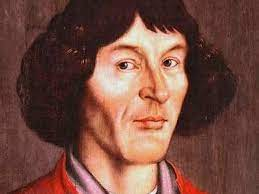 شاید امروزه دوباره نیازمند کپرنیک دیگري هستیم تا خطاهاي ما را خاطرنشان سازد. در این وادي، نخست باید به این امر وقوف پیدا کنیم که گام در عالم مجهول مینهیم. این تصور باطلی است که دانش ما درباره نهادهاي اجتماعی (خانواده، ازدواج، دولت، اقتصاد، پول، مالکیت، سلامت و ...) و گروههاي اجتماعی (سالمندان، کودکان، نوجوانان، جوانان، معلولان، معتادان، بزهکاران، زندانیان و ...) به حد کفایت رسیده است و این اشتباه بزرگ و مهلکی است که گمان کنیم به ماهیت پیچیده پدیدههاي اجتماعی بهطور کامل پی بردهایم
کپرنیک
افزون بر این، باید دقت داشته باشیم که توهم بداهت را با حقیقت اشتباه نگیریم. وقتی به مسائل عملی علوم اجتماعی مینگریم، موضوعات علمی متعددي میبینیم که ظاهراً درباره بداهت برخی از اهداف آنها توافق عمومی وجود دارد. از آن جمله میتوان به بودجههاي حمایتی، مساعدتهاي بهداشتی و درمانی، سیاستهاي حکمرانی، سیاستگذاريهاي زیستمحیطی، برنامهریزيهاي مرتبط با مسکن و شهرسازي، قوانین کمک به کارگران، برنامههاي کمک به فقرا، سیاستهاي محدود یا ممنوع کننده کار کردن خردسالان فقیر، سیاستهاي جمعیتی و... اشاره کرد. توهم بداهت در این دست موضوعات از آنجا نشأت میگیرد که حل آنها فقط بر اساس ملاحظات صرفاً تکنیکی در نظر گرفته شود. درحالیکه، مدخلیت عوامل اجتماعیِ دیگر در این دست مسائل، امکان  دستیابی به پاسخی واحد را منتفی میسازد.
جستجوي حقیقت: اگر وظیفه علوم اجتماعی را تحلیل و تفسیر واقعیتها بدانیم، آنگاه پژوهش اجتماعی »اگر میخواهد از خصوصیت علمی بودن برخوردار باشد، باید
عرصه جستجوي حقیقت باشد« (وبر، 100 :1397و 98) حقیقت علمی هم چیزي نیست جز آنچه براي تمام جویندگان حقیقت معتبر است. اجتماع علمی نیز از پژوهشگرانش انتظار دارد که وظیفه معین خویش را ماهرانه به انجام رسانند؛ واقعیات را بهدقت تشخیص دهند، حتی اگر به مذاق شخصیِ بعضی خوش نیاید؛ و تمایل به نمایاندن سلایق شخصی یا احساسات غیرضروري دیگر را سرکوب نمایند. به ویژه که علت وجود اغتشاشهاي دائمی در رشتههاي علوم اجتماعی دخالت دادن همین سلایق و قضاوت ها هستند (وبر، :1397 24 ،132و .93 )
حال اگر پژوهشگر اجتماعی میخواهد در چارچوب علم حرکتی کند و وظیفه خود را به انجام رساند میبایست بر این نکته واقف باشد که »علم فقط با پرده برداشتن از مسائل واقعی و حل آنها میتواند استقرار یابد و روشهاي خود را توسعه دهد« .(176 :1397 ،)
پرده برداشتن از مسائل واقعی
افزون بر این، او باید دقت داشته باشد که »در هیچیک از شاخههاي علوم، ما صرفاً با مسائل نظري محض مواجه نیستیم. مبدأ مهم پارهاي از پژوهشهاي علوم اجتماعی، مسائل عملی خطیري همچون نابرابريهاي اجتماعی با مصادیقی چون فقر، فلاکت، خشونت و ... است« )پوپر، .(159 :1384ازاینرو، »یک مسئله چیزي نیست جز یک مشکل. و فهم مسئله چیزي نیست جز آگاه شدن از این نکته که این مشکل خاص شبیه چیست؟« )پوپر، :1384 .(291پس از این منظر، »علم اجتماعی مورد توجه ما، علم تجربی معطوف به واقعیت موجود است. هدف ما، فهم واقعیتی است که در آن زندگی میکنیم« )وبر، .(1
نابرابريهاي اجتماعی
گستردگی مسائل اجتماعی:
در کنار ملاحظات اساسی پیشتر یادشده، میبایست بر این نکته هم تأکید داشت که گستره مسائل اجتماعی بسیار وسیع است. از یکسو، حدومرز پدیدههاي اجتماعی مبهم است و بهراحتی تعریف نمیشوند ن . بنابرای »تمام تحلیلهایی که ذهن محدود انسانی درباره واقعیت نامحدود به عمل میآورد با این فرض ضمنی همراهاند که فقط بخش محدودي از این واقعیت مورد پژوهش علمی قرار میگیرد و فقط همین بخش، مهم است، به این معنا که ارزش شناخته شدن دارد« )وبر، .(116 :1397
در هر پدیده موجود، که از پیچیدگی نامحدود برخوردار است، فقط برخی از وجوه آن ارزش شناختن  دارند، یعنی وجوهی که ما بدانها اهمیت اجتماعی میدهیم. یعنی پژوهش جامع درباره هر پدیده معین، بهطوريکه تمام واقعیت آن پدیده را دربر بگیرد، نهتنها در عمل غیرممکن است بلکه سراپا بیمعناست )وبر، .
پیچیدگی نامحدود
از سوي دیگر، دلیل دیگر این گستردگی، به تاریخمند بودن پدیدههاي اجتماعی بازمیگردد. »منظور از تاریخمند بودن، معنادار بودن پدیده در فردیت خود است« )وبر، .(124 :1397شاید این دو پرسش در روشن شدن مطلب کمک کند: آیا مسائل و مشکلات اجتماعی ریشه در دگرگونیهاي تاریخی و تضادهاي نهادي ندارند؟ آیا آسایش و رفاه اجتماعی با تغییرات و تحولات وسیع اجتماعی ارتباط ندارد؟ در پاسخ به این دست پرسشها میتوان بر این باور دورکیم ارجاع داد که: »حوادث کنونی حیات اجتماعی ناشی از حالت کنونی اجتماع نیست؛ بلکه پیشامدهاي گذشته و سوابق تاریخی است که سرچشمه حوادث کنونی را میسازد« )دورکیم، .
همسو با چنین گزارهاي، سی رایت میلز 1بر این عقیده است که پژوهش اجتماعی که به مسائل مربوط به سرگذشت فردي، تاریخ و روابط متقابل آنها معطوف نباشد، رسالت روشنفکرانه خود را انجام نداده است. پژوهش حرفهاي باید متوجه ساختهاي تاریخی، خواستهاي ضروري و گرفتاريهاي حیاتی مردم باشد. ازاینرو، وظیفه پژوهشگر، کشف، توصیف یا تبیین غیرشخصیترین و تاریخیترین تغییرات و دگرگونیها است.
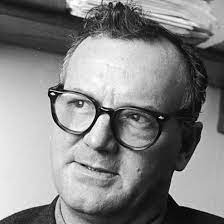 سی رایت میلز
او باید همواره در زمینه درك مفاهیم اجتماعی و تاریخی افراد و عصري که در آن زندگی میکنند کوشش لازم را به عمل آورد. لازمه این کار دست یافتن به بینشی اساسی است که امکان درك متقابل میان انسان و جامعه و سرگذشت فردي و تاریخ را فراهم سازد) 2میلز، 22 ،21 ،18 :1381و .(36چرا که شناخت واقعیت اجتماعی، فقط با داشتن دیدگاههاي خاص میسر است. ... فقط از این طریق است که میتوان از بی پایانی مطلق واقعیت، بخش کوچکی را براي پژوهش و مطالعه انتخاب کرد )وبر، .
بی پایانی مطلق واقعیت
ر گسترده بودن مسائل اجتماعی، سویه دیگري نیز وجود دارد؛ رویدادهایی که امروزه در زندگی روزمره مردم تأثیر میگذارند، حوادثی جهانی هستند. براي مثال، در حال حاضر، در فاصلهاي کمتر از سه ماه، همه جوامع یک همهگیري گسترده (پاندمی کووید 19) را تجربه کردند و عوارض آن را از کم تا زیاد در عرصه هاي مختلف اقتصادي، اجتماعی، سیاسی و فرهنگی دریافت کردند. یا اینکه در فاصله یک نسل، انقلاب در عرصه ارتباطات و اطلاعات دگرگونیهاي زلزله آسا و دامنه داري را فراهم آورد که زمینه ساز گذار در نظامهاي آگاهی، فرایندهاي هویتسازي، شکلگیري سبک زندگی و... شد
و آخرین سویه، به تغییرپذیري مسائل اجتماعی بازمیگردد. امروزه پس از گذشت اعصار، »این حقیقت انکارناپذیر است که نهتنها حق و اخلاق در نمونههاي مختلف اجتماعی، بلکه حتی در نمونه اجتماعی واحد نیز تغییر میکند« (دورکیم، 85 :1373؛) آنگاه چرا و چگونه میتوان انتظار داشت که مسائل اجتماعی تغییر نکنند. بهمرورزمان، مسائل دستخوش تغییر میشوند چرا که زمینه و ساحت اجتماعی مدام در حال تغییر است. در این میدان، انتظارات اجتماعی نوپدید میآیند و بار دیگر همچون گذشته، مسائل به مشخصترین صورت، زمانی ظهور میکنند که برخی از این انتظارات برآورده نشوند
انتظارات اجتماعی
آگاهی یافتن به چنین سویههایی، زمینهاي را فراهم میآورد که پژوهشگر از آگاهی کاذب درباره شرایط و موقعیتهاي اجتماعی پرهیز کند. او باید بتواند تاریخ جامعه و سرگذشت فردي و روابط میان آنها را درك کند. ازاینرو، به فنون منطق و استدلال نیاز دارد تا از آنچه در زیست جهان مان میگذرد نتایجی به دست آورد. او باید بهجاي گرفتاريهاي خصوصی، به مسائل اساسی توجه کند و مقابله با مسائل عمومی را جایگزین بیتفاوتی و دلمردگی کند. این تجلیِ یک بینش است؛ کیفیتی از تفکر که با کمک آن میتوان واقعیتهاي جامعه را شناخت
زیست جهان
»نخستین فایده چنین بینشی این است که پژوهشگر فقط هنگامی قادر به شناخت مسائل و واقعیتهاي اجتماعی است که خویشتن را در متن عصر خود قرار دهد. او هنگامی  یتواند موقعیتها را تشخیص دهد که از وضع مردم دیگر آگاهی داشته باشد« (میلز، 20 :1381و .28) پس لازم است که منطق تحلیل موقعیت را به کار بندد؛ منطق تحلیل موقعیت، یک روش فهم عینی است. یعنی تحلیل موقعیت اجتماعیِ اشخاص فاعل ها (سوژه) . کافی است که فعل/ کنش را به مدد موقعیت تبیین کند (پوپر، .175 :1384) این تحلیل، تحلیلی عقلانی و نقدپذیر است
عقلانی و نقدپذیر
براي تحقق این امر، »نخستین قدم، وضوح بخشیدن به مسئله است. قدم دوم، تمیز مرز ارزشها و واقعیتهاست« (سروش، 71 :1375و 72) در گام نخست، مسئله را باید با استفاده از روشی که به لحاظ منطقی منسجم است به وضوح بیان کرد، تا از حدومرز دانشی که هدف آن ایجاد نظم تحلیلی در واقعیت تجربی است، فراتر نرفت. باید دقت داشت که »پدیده هاي اجتماعی ممکن است نه تنها از جهت طبیعت عناصر ترکیب، بلکه از جهت شیوه ترکیب نیز گوناگون باشند« (دورکیم، .101 :1373)
واقعیت تجربی
بنابراین بهجاي ذکر جزئیات کافیست که اصل طبقهبندي رعایت شود. در برداشت گام دوم، لازم به گفتن نیست که واقعیتهاي تجربی و ارزیابیهاي شخصی از نظر منطقی با هم تفاوت دارند و جدا ساختن گفتارهاي تجربی درباره واقعیت از قضاوتهاي ارزشی بهدشواري صورت میگیرد. بهویژه که مسائل علوم اجتماعی بهواسطه "ربط ارزشیِ" پدیدههاي مورد بررسی، گزیده میشوند.
واقعیتهاي تجربی و ارزیابیهاي شخصی
براي مثال، اگر موضوع پژوهش از نظر هنجاري داراي اعتبار باشد، اعتبار هنجاري آن نباید مورد توجه قرار گیرد. آنچه که به پژوهشگر مربوط میشود اعتبار آن نیست بلکه موجودیت آن است. براي روشن شدن این نکته به پدیده دولت اشاره میشود؛ بدین نحو که خود دولت هیچگونه ارزش ذاتی ندارد، بلکه فقط یک ابزار تکنیکی محض براي تحقق ارزشهاي .(91 و83 ،72 ،47 ،33 ،29 :1397) ،ذاتی دیگر است
هنجاري
پژوهشگر حرفهاي میداند که در علوم اجتماعی انگیزه طرح مسائل علمی در واقع همیشه از مسائل عملی ریشه میگیرد. ازاینرو، تشخیص وجود یک مسئله علمی، از نظر شخصی، همراه است با دارا بودن ارزشها و انگیزه هایی که جهتگیري خاص دارند (وبر، .101 :1397)به سخن دیگر، جهتگیري علاقه هاي شناختی پژوهشگر آن را تعریف  میکند. بدیهی است که در انتخاب موضوع مورد مطالعه، ارزشهاي شخصی دخالت دارند و به همین دلیل است که طرح و بیان مسئله خودبهخود تحت تأثیر ارزشهاي شخصی قرار میگیرند. باوجوداین، پژوهشگر باید پاسدار عقل و آزادي باشد و استقلال فکري خود را بهعنوان محققی آزاده حفظ کند
علاقه هاي شناختی پژوهشگر
تقدم مسئلهیابی بر حل مسئله:
نکته حائز اهمیت این است که مسئلهیابی 1مقدم بر حل مسئله 2است. »کار پژوهشگران نه با گردآوري دادهها، بلکه با گزینش حساس یک مسئله جالبتوجه آغاز میشود، مسئلهاي که در چارچوب شرایط جاري حاکم بر مسئله، واجد اهمیت است« (پوپر، .287 :1384) همسو با دیدگاه عقلانیت انتقادي، »معرفت از ادراکات حسی یا مشاهدات یا گردآوري دادهها یا امور واقع آغاز نمیشود، بلکه سرآغاز آن مسئله است و « »ارزش دستاوردهاي علمی همیشه در گرو خصلت و کیفیت مسئله است« (پوپر، .158-159 :1384) ازاینرو، شناخت حقیقت به اینکه پدیدهها به چه کار میآیند و پیامد آنها چیست خلاصه نمیشود. آنچه در فهم حقیقت اهمیت مییابد، شناختن هستی پدیده است و اینکه چگونه واقع شده است (دورکیم،
اگر مسیر شناخت در چنین راستایی طی شود، کشف کارآمدي و اثربخشی پدیده ها نیز آسانتر و منطقیتر خواهد بود. با این اوصاف، مسئله یابی فرصتی براي تدقیق و منظم کردن رابطه میان علم و اندیشه از یکسو و تجربه و عمل از سوي دیگر است. تنها با پژوهشی نظاممند که برآیندي از علم و عمل است میتوان به شناخت معتبر پدیده ها نائل آمد، تغییرات آنها را درك کرد، به وجوه مشترك و مختلف انواع اجتماعی پی برد و در جهت دستیابی به شرایط بهتر اقدام کرد
شناخت معتبر پدیده ها
در این راستا، باید از سطحی نگري اجتناب کرد. گاهی اوقات بهجاي آنکه مسائل در قالب ارزشها و عوامل اساسی بررسی شوند، غالباً به مسائل سطحی اکتفا میشود. در چنین وضعیتی، از طرح بسیاري از مسائل و مشکلات جامعه به طور مرموز و رقت انگیزي  خودداري میشود. براي مثال، بهجاي طرح مسئله فقر، به موضوع اوقات فراغت توجه میشود و بدین ترتیب، خواستهها و منافع گروهی از انسانها در معرض غفلت و بیتوجهی قرار میگیرد. مسئله اجتماعی، یک موضوع عمومی است و زمانی پدید میآید که مردم یا گروهی از مردم یک جامعه متوجه شوند که ارزشهاي اجتماعی آنان نادیده یا بهکلی مورد تهدید قرار گرفته است
سطحی نگري
مسئله عمومی در حقیقت ناشی از بحران در نظام نهادها و دگرگونیهاي ساختی است و هرچه نهادهاي اجتماعی گسترش یابند و ارتباط میان آنها پیچیدهتر شود، دگرگونیهاي ساختی نیز تنوع و افزایش مییابند. باید دید که در چه موقعیتهایی مردم یا گروهی از انسانها دچار نوعی التهاب، تهدید یا درماندگی میشوند. این امر زمانی رخ میدهد که بعضی از ارزشها، یا تمام ارزشهاي آنان زیر پا گذاشته میشود. از سوي دیگر، مجموعه اي از روشهاي بروکراتیک مانع انجام مطالعات اجتماعی و موجب ظهور آثاري گنگ و پیش پاافتاده شده است. حقیقت آن است که این نوع مواجهه پژوهشی و آثار مبتذل ناشی از آن موجب بحران دامنهداري در مطالعات اجتماعی شده است (میلز، 23-34 :1381 .195 و)
روشهاي بروکراتیک
پایداري شناختها و موقعیتها:
اگر علم ترکیبی از نظریه ها، روشها و فاکتها باشد، پس دانشمندان و پژوهشگران کسانی هستند که کامیابانه یا ناکامانه تلاش ورزیدهاند که با طرح مسائل جدید سهمی در این میانه داشته باشند. بهاینترتیب، تکوین علمی فرآیندي گام به گام خواهد بود که از راه آن، این اجزا یکبهیک و یا در ترکیب با یکدیگر به توده انبوهی که فنآوري و دانش علمی را تشکیل میدهد، افزوده میشوند (کوهن، 83 :1383)پیش از این گفته شد که در پژوهشهاي علمی از همان آغاز، بهطور مستقیم برمسئله تکیه میشود. بنابراین، نخست باید به تعریف مسئله پرداخت تا موضوع پژوهش براي پژوهشگر و دیگران آشکار گردد
نظریه ها، روشها و فاکتها
مفهوم/ مفاهیمی که با این شیوه مطرح میشوند، همیشه پایدار نیستند و عموماً با مفاهیم عامیانه و رایج نیز مطابقت ندارند، حتی ممکن است که در پارهاي از موارد، مفاهیم  از نو ساخته شوند. گاهی اوقات نیز مسئله با همان مفهوم عامیانه مطرح میشود و به عبارت دیگر، اصطلاحی که در عرف عام کاربرد دارد در علم نیز نگاه داشته میشود (دورکیم، 157 :1373)
مفهوم عامیانه
در علوم اجتماعی، رابطه واقعیت و مفهوم متضمن گذرا بودن تمامی این مفهوم سازيهاست. »پیشرفتهاي بزرگ در حیطه علوم اجتماعی، با تغییر و تبدیل مسائل فرهنگی عملی گره خوردهاند و در لباس نقد مفهومسازي جلوه گر شدهاند«. مفاهیم انتهاي راه نیستند بلکه ابزارهایی براي نیل به هدف درك پدیده هایی هستند که ازنقطه نظرهاي منفرد و معینی اهمیت دارند. در واقع چون محتواي مفاهیم تاریخی ضرورتاً دستخوش دگرگونی میشود، پس باید در هر فرصت ممکن بهدقت و روشنی فرمولبندي شود.(162-163 :1397)
گذرا بودن
در زمینه روش هم هر کاري همیشه موقت است، زیرا هر چه علم پیش میرود روش ک ها نیز تغییر می نند (دورکیم، . 10 :1373) هر جا که مسائل جدیدي با روشهاي جدیدي دنبال میشوند، بدین طریق حقایقی کشف میشود و نقطه نظرات جدید و پراهمیتی به دست میدهند« (وبر، .110 :1397)مسائل نیز تغییر میکنند و »پیشرفت علم،اساساً در تطور مسائل نهفته است. این پیشرفت را میتوان از روي ازدیاد دقت منطقی، محتواي غنی، مثمر بودن و عمق مسائل مشخص ساخت« (پوپر، 288 :1384) بنابراین، شناخت همواره در تغییر است و اتکاي آن بر تصحیح شناخت پیشین است.
ازدیاد دقت منطقی، محتواي غنی، مثمر بودن و عمق مسائل مشخص
مورد دیگر، به ناپایداري توافقها بازمیگردد. همسو با نظر تامس کوهن ،2فلیسوف مشهور علم، این ناپایداري در اجتماع متخصصان یک رشته علمی تشکیل میشود. او معتقد است که: اعضاي چنین اجتماعی بهاندازهاي که در میدانهاي دیگر نمیتوان نظیر آن را یافت، آموزش مشابهی دیدهاند و اشتغال به حرفه خود را بهطور یکسانی، آغاز کردهاند. آنها در جریان یک فرآیند، ادبیات فنی مشابهی را فراگرفتهاند و درسهاي یکسان فراوانی از آن آموختهاند. معمولاً مرزهاي این ادبیات استاندارد، حدود حوزه یک موضوع علمی را مشخص میکنند و بهطور عادي، هر جامعهاي حوزه موضوعه خودش را دارد.
ناپایداري توافقها
در علوم مکاتب وجود دارند، یعنی اجتماعاتی که نسبت به موضوعی یکسان، رویکردهایی از دیدگاههاي ناسازگار دارند. آنها همواره با هم در حال رقابتاند و رقابت آنها معمولاً بهسرعت خاتمه مییابد. در نتیجه، اعضاي یک اجتماع علمی خود را کسانی میدانند که بهتنهایی مسئول تعقیب مجموعهاي از اهداف مشترك، ازجمله آموزش اخلاف خویش هستند، و دیگران نیز به آنان چنین مینگرند. از سوي دیگر، چون توجه اجتماعات علمی بر موضوعات متفاوت متمرکز است، ارتباط حرفهاي میان گروه، گاه بهدشواري برقرارشده، اغلب به سوءتفاهم میانجامد و اگر ادامه یابد، ممکن است عدم توافقهاي مهمی را برانگیزد که پیشتر احتمال آن نمیرفته است (کوهن، .(282
سوءتفاهم
در میان مجموع این ناپایداريها، تنها نقد است که زمینه خودآگاهی بیشتر را از طریق حذف خطا فراهم میسازد. منظور از نقد، تلاش براي یافتن خطا یا نقص در درون فعالیت پژوهشی است. این امر، یعنی امکانی براي کنترل کردن فرایند پژوهش و بررسی سازگاري منطقی آن و اینکه آیا پژوهش موردبحث، پیشرفتی حاصل کرده است یا خیر.
سازگاري منطقی
یکی از وظایف نقد آن است که با خلط سطوح ارزشی مبارزه کند و میان تعلقات علمی و تعلقات و ارزیابیهاي خارج از علم تفکیک قائل شود. بر این پایه، بحث نقادانه عبارت است از نوعی مقایسه میان شایستگیها و فقدان ها شایستگی . براي مواجه هاي ازاین دست، میبایست رویکردي عقلانی داشت. عقلانیت به عنوان یک رویکرد به معناي آمادگی شخصی براي تصحیح باورهاي خود است. این نوع عقلانیت در پیشرفته ترین صورت فکري خود به معناي آمادگی براي بحث درباره باورهاي خود به نحو نقادانه، و تصحیح آنها در پرتو بحث نقادانه با دیگران است (پوپر، 294 ،168 :1384و .3)
مسئله یابی در میدان سنتهاي معرفتشناختی و هستی شناختی
محور اصلی این بخش، به پرسش از ماهیت شناخت و سرشت واقعیت بازمیگردد. در پژوهشهاي حرفهاي میبایست پاسخی به چنین پرسشی ارائه شود تا نوع و شیوه مواجهه با موضوع پژوهش مشخص گردد و مسئله پژوهش در چارچوب آن صورتبندي شود. اینکه شناخت معتبر، چه نوع شناختی است؟
ماهیت شناخت و سرشت واقعیت
و در میان دیدگاههاي بدیل معرفتشناسی،1 اتکا پژوهش بر کدام است و چرا؟ آیا نظریهسازي علمی اصالت دارد یا مشاهده؟ آیا از سنت عقلگرایی پیروي میشود یا تجربه گرایی؟ آیا رویکرد معرفتشناختی پژوهش و پژوهشگر همسو با اثباتگرایی است و یا از بدیلهاي آن همچون تفسیرگرایی، نسبیگرایی یا رئالیسم انتقادي بهره مند است؟ یا از سوي دیگر، اینکه پدیده موردنظر چیست؟ و از چه ویژگیها و وجوهی برخوردار است؟ اینجاست که سخن از هستیشناسی 2به میان میآید
ازاینرو، میبایست مشخص ساخت که رویکرد هستیشناختی پژوهش مبتنی بر کدام سنت است: ایدهآلگرایی، مادهگرایی، دوانگاري یا شکاکیت .3اتکا به هر یک از این موارد تعیینکننده دستگاه استدلالی پژوهشگر، از بیان مسئله تا نتیجهگیري پژوهش خواهد بود. به سخنی آشکارتر لازم است که مشخص گردد که واقعیت اجتماعی، چه نوع واقعیتی است؛ آیا برساخته فرایندهاي تفکر درونی اعضاي جامعه است، یا تبیین آن برحسب پیچیدگیهاي سازمان یابی ماده صورت میپذیرد؟ یا نه، ترکیب رازآلودي از هر دوي آنهاست. یا جدا از همه اینها، باید در فرایند شناختش تردید حاصل کرد، بدین معنا که مستقل از تجربه ذهنی، نمیتوان ماهیت پدیدهها و مسئله را بهدرستی شناخت؛ به ویژه که شک گرایی درباره حقیقت، عینیت و شناخت ویژگی دوران کنونی ما شده است.
پیچیدگیهاي سازمان یابی ماده
در ارتباط با موارد برشمرده، تعدادي از پژوهشگران بهطور شهودي یا سلیقهاي با دیدگاه یا رویکرد خاصی همدلی پیدا میکنند که این نوع مواجهه قابلیت دفاع ندارد. هر  نوع اتخاذ دیدگاه یا رویکردي باید مستدل باشد و به شیوه بازاندیشانه مورد نقد و ارزیابی قرار بگیرد. براي این منظور، لازم است که پژوهشگر به تفاوت میان بودن/ تجربه کردن و شناختن/ دانستن وقوف پیدا کند و همچنین به سازوکارهاي تبیین علمی آشنا باشد
بودن/ تجربه کردن
شناختن/ دانستن
الزامات شناخت:
شناخت را نباید به تجربه کردن تقلیل داد. »شناخت یک تجربه چیزي بیش از صرفاً تجربه کردن آن است؛ شناختن به معناي این است که بتوان آن تجربه را توصیف، تشریح و تبیین کرد. ... شناخت متضمن عنصري تأملی و تفکري است که صرف داشتن تجربه مستلزم آن نیست« (فی، 41 :1384و 45) ازاینرو، پاسخ به این پرسش که آیا پژوهشگر اجتماعی میتواند در موقعیتهاي اجتماعی، افراد جامعه را بهتر از خودشان بشناسد چندان پیچیده نخواهد بود. همسو با آراي برایان فی ،1پژوهشگران حرفهاي به چند دلیل میتوانند به شناخت معتبري دست پیدا کنند
تقلیل
نخست، شناختن مستلزم داشتن فاصلهاي از فکر اعضاي جامعه و عمل اجتماعی آنان است. افراد جامعه معمولاً درگیر جریان فعالیت و احساساتشان هستند و معمولاً نمیتوانند بدانند که کل این جریان مربوط به چیست. بنابراین، غرقه بودن در شیوه خاصی از زندگی یا عمل ممکن است مانع شناخت از آن زندگی یا آن عمل شود.
غرقه بودن
- دوم، انگیزه هاي انسانها غالباً مخلوط و متناقضاند. در زندگی بشري، سردرگمی امري عادي است و احساس انسانها درباره بسیاري از چیزها آشفته و دوپهلوست. افزون بر این، احساسات و تمنیات انسانی گاهی پیچیده و همپوشان است. مثلاً گاهی میخواهند با انجام یک کار به هدفهاي بسیاري دست یابند، اما همه آن هدفها با هم سازگار نیستند. به دلیل این ویژگیهاي ذاتیِ تجربه بشري است که عموم انسانها نمیتوانند خودشان را به درستی رده بندي کنند و نیاز است که دیگرانی که چندان درگیر این ابهامات، اختلاطها و سردرگمیها نیستند به عمق این تجارب راه پیدا کنند
احساسات و تمنیات انسانی
- سوم، اغلب افراد جامعه نگاهشان فقط به چیزي است که بلاواسطه پیش روي آنها قرار گرفته است. حالآنکه براي دستیابی به شناخت معتبر نیاز به کسانی است که براي فهم واقعیت اجتماعی، با نگاهی گسترده تر نظم علی و مکانیسم تأثیرات را دریابند. - چهارم، خودفریبی امر رایجی است که افراد جامعه بعضاً از سر ترس، احساس گناه، یا براي محافظت از خود به کار میبندند و خودشان را در برابر خویشتن غیرشفاف و نفوذناپذیر میسازند.
بنابراین، تنها پژوهشگران حرفهاي آموزشدیده هستند که میتوانند امکان برونرفت از این تونل جهل خودخواسته را فراهم آورند (فی، .44-43 :1384) بر پایه دلایل برشمرده، این شناخت نمیتواند متکی بر همذاتپنداري روانشناختی ذهنی باشد، چرا که این نوع همذات پنداري، خود مانعی براي شناخت دانستن است (فی، 49 :1384) در واقع پژوهشگر نباید به دنبال وحدت روانی باشد، بلکه میبایست به دنبال درك تجربه کنشگران اجتماعی باشد و ترجمانی تفسیري ارائه دهد، یا به سخن دیگر به دنبال دریافت معناي حالتها، روابط و فرایندهاي مختلفی باشد که زندگی آنان را تشکیل می دهد.(Mischel, 1971: 326 & Mischel, 1974)
همذات پنداري
پرسش از معنا در بطن و قلب علوم اجتماعی نهفته است چرا که پدیدههاي اجتماعی اساساً معنادارند. در این میان، عمل شناختن شامل نوعی داوري تعبیري و تفسیري است و دربردارنده این ادعاست که پژوهشگر توان درك واقعیت اجتماعی و تعبیر و تفسیر کنشهاي اجتماعی و تجارب انسانها را دارد. او توانایی رمزگشایی، روشن ساختن، توضیح دادن، توصیف کردن، طبقهبندي کردن و تعیین هویت دارد.
درك واقعیت اجتماعی
عاملیت و ساختارهاي اجتماعی:
دوگانه عاملیت و ساختارهاي اجتماعی 1برآمده از تمایز آشکاري است که میان رویکردهاي فردگرایانه (جامعه به مثابه مجموعه اي از افراد) و کلگرایانه (جامعه بهمثابه هستیهایی فراتر از افراد) وجود دارد. رویکرد نخست بر این نکته تأکید دارد که پدیدههاي اجتماعی را باید در سطح میکروسکوپی مورد مطالعه قرار دارد و
دوگانه عاملیت و ساختارهاي اجتماعی
در مقابل آن، رویکرد دوم اصرار دارد که چنین پدیدههایی را باید در سطح ماکروسکوپی بررسی کرد. در مواجهه اولیه، وقتی از منظر فردگرایی روششناختی 1به پدیدههاي اجتماعی نگریسته شود، این نکته کاملاً درست خواهد بود که بدون افراد و فعالیتهاي آنان روابط نهادي نمیتوانند پدید بیایند. بنابراین، نهادهاي اجتماعی هستی خود را از فعالیتهاي کنشگران اجتماعی پیدا میکنند و الگوبندي میشوند  .(Di lorio, 2015: 91)
فعالیتهاي کنشگران اجتماعی
اما از چشماندازي دیگر، این آموزه کلگرایی روش شناختی 2نیز درست میباشد که صفات و مشخصات افراد صرفاً کارکردي از جایگاه آنان در جامعه است و هویت اشخاص متکی بر عضویتشان در گروه/ گروههاي اجتماعی خاص است، چونکه هویت محصول نیروهاي اجتماعی و فرهنگی است. »کلگرایی مدعی است که ما اساساً حاملانی هستیم که جامعه و فرهنگ از طریق ما خودشان را بیان میکنند« (فی، .93 :1384) ولی در مواجه هاي حرفه تر، آشکار میگردد که اتکا صرف به هر یک از این دو رویکرد مشکلاتی به همراه خواهد داشت ی . یک (رویکرد فردگرایانه) در تبیین همسانیهاي اجتماعی و آن دیگري (رویکرد کلگرایانه) در تبیین سازوکارهاي تغییر و تحول اجتماعی دچار مشکل میشوند )بنتون و کرایب، .
هویت محصول نیروهاي اجتماعی و فرهنگی است
برآمدن این مشکلات ناشی از بیتوجهی به این نکته است که »حیات اجتماعی پدیدهاي است که هویت و معناي خود را وامدار مجموعه اي از روابط و نسبت هاست، به گونه اي که فهم بعضی از این موارد در غیاب پاره اي دیگر ناتمام است« (مرديها، .24 :1382) ازاینرو، به دلیل پرهیز از تقلیلگرایی 3لازم است که به کاربست رویکردهاي جایگزین اندیشید
مجموعه اي از روابط و نسبت ها
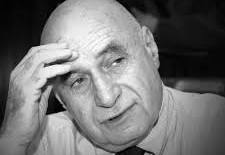 در فراسوي دوگانه بالا، امکان سومی ترسیمشده که حاصل تلفیق دو رویکرد یادشده است، ن به حويکه منطق درونی هیچیک از آن دو از دست نرفته است. پیتر آل برگر و  توماس لوکمان 1دیدگاهی دیالکتیکی عرضه داشتهاند که در آن سطوح میکروسکوپی و ماکروسکوپی واقعیت تلفیق میشوند. »چنین تلفیقی مستلزم تبیین منظمی است که در آن، رابطه دیالکتیکی میان واقعیتهاي ساختاري و عمل آدمی براي ساختن واقعیت در تاریخ برقرار میشود. ... {در اینجا} جامعه بهمنزله بخشی از جهان آدمی، ساخته آدمیان است، آدمیان در آن سکونت دارند و بهنوبه خود، در فرایند تاریخی پیشروندهاي، آدمیان را میسازد« (برگر و لوکمان، 255 :1387و .258) در این روایت، جامعه بهمثابه واقعیت ذهنی، پیامد عمل فردي است که سپس بهمثابه واقعیت عینی، نسبت به افراد واکنش نشان میدهد
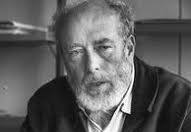 اما در نقد دیدگاه دیالکتیکی، افق دیگري پیش روي پژوهشگران گشوده میشود. در این چشمانداز متأخر که از سوي روي باسکار 2ترسیمشده است، هستیشناسی مقدم بر معرفتشناسی میشود و بدین ترتیب، جامعه و کنشگران آن به لحاظ هستی شناختی از یکدیگر متمایز میگردند. در این چشمانداز که با نام واقعگرایی انتقادي 3شناخته میشود، هم جامعه و ساختارهایش و هم عاملان انسانی هر دو واقعیاند، ولی وابستگی متقابل به یکدیگر دارند و در تعامل با همدیگرند. »از یکسو ساختارهاي اجتماعی همیشه حضور دارند و شرط لازم براي فعالیت کنشگران اجتماعی هستند، و از سوي دیگر، ساختارها خود نتیجه همان فعالیتها هستند و پیامد بازتولید شده عاملیت انسانی بشمار میآیند«  (,Bhaskar 998: xvi )
در این رویکرد، ساختارهاي اجتماعی به واسطه پرکتیسهاي اجتماعی (بردارهاي اجتماعی) بازتولید میشوند، ولی ویژگیهاي نوپدیدي دارند که نمیتوان آنها را به پرکتیسها تقلیل داد. »وابستگی ساختارها به پراکسیس به معناي وابسته بودن آنها به فعالیت انسانی و مفهومپردازي انسانی از آن فعالیت است« (جوزف، 3 :1397و .5)
ویژگیهاي نوپدید
بنابراین، در چنین رویکردي، ساختارها از نظر علّی مؤثرند ولی عامل فردي یا جمعی نیز ممکن است  همان ساختار اجتماعی را اصلاح یا دگرگون کند.حال در چنین میدانی، با این مواجهات گوناگون، آیا ضرورت ندارد که پژوهشگر موضع خویش و نوع مواجهه اش را روشن سازد؟ بدیهی است که بخشی از اعتبار یک پژوهش و نتایج برآمده از آن، در گرو اتخاذ تصمیم و عمل پژوهشگر در قبال موارد فوق است
مسئله یابی در میدان سنتهاي روش شناختی
تا اینجا مشخص شد که مسئلهیابی، اولویت نخست پژوهشگران حرفهاي است، همچنین به سنتهاي معرفتشناسی و هستیشناسی و پایبندي به مفروضات آنها تأکید شد. حال به تکمیل این پازل پرداخته میشود و نکاتی در باب ملاحظات روششناسی ارائه میگردد. اهم نکاتی که در این حیطه باید مدنظر داشت به مسئله پژوهش و تیپولوژيهاي تحقیق بازمیگردد. اینکه بر پایه ماهیت مسئله چه نوع پژوهشی را به لحاظ هدف، زمان و داده باید سامان داد؟
توصیف و تبیین:
پژوهشگران اجتماعی با صورتبندي مسئله خویش تعیین میکنند که نوع تحقیقشان به لحاظ هدف چه خواهد بود. اگر در تدوین مسئله پژوهش به دنبال پرسشهایی باشند که ناظر بر چیستی پدیدههاي اجتماعی و چگونگی اوضاع و شرایط اجتماعی است، پس قدم در راه پژوهش توصیفی 1میگذارند. حال اگر در بیان مسئله به پرسش چرایی اهمیت داده شود و سازوکارهایی پیدایش، تغییر، افول و احیاء پدیدههاي اجتماعی مدنظر باشد، آنگاه پژوهش از نوع تبیینی 2خواهد بود.
تبیین
باید توجه داشت که توصیف خوب، اساس کار تحقیق است. در تحقیق توصیفی، پژوهشگر به دنبال »فراهم آوردن شرح کامل و دقیقی از یک پدیده اجتماعی، یا توزیع  ویژگیهایی در یک جمعیت یا گروه اجتماعی، یا الگوهاي روابط در یک متن اجتماعی و در یک زمان خاص، یا تغییر این ویژگیها در طول زمان است« (Blumer, 1986: 51)
»توصیف میتواند عینی یا انتزاعی باشد. توصیف ترکیب قومی یک جامعه، وضعیت اشتغال نیروهاي فعال جامعه، یا شرایط اجتماعی- اقتصادي گروههاي اجتماعی مختلف ){سالمندان، کودکان، نوجوانان، جوانان، معلولان، معتادان، بزهکاران، زندانیان و (...} در رده توصیفهاي عینی قرار میگیرند. از سوي دیگر، توصیف میتواند ها مؤلفه / مقولات انتزاعیتري چون سطح نابرابري اجتماعی یا میزان فقر در یک جامعه را هدف قرار دهد« (دواس، .
مؤلفه / مقولات انتزاعیتري
همچنین پژوهش توصیفی میتواند مقدمه و بنیانی کارآمد در عرصههاي برنامه ریزي وسیاستگذاري اجتماعی باشد. توصیف خوب میتواند از طریق اشاره به مسائل اجتماعی، مفروضات مقبول درباره جریان امور را به چالش بکشد و میتواند باعث اقدام مناسب گردد، یا اینکه میتواند منجر به طرح پرسشهاي چرایی تحقیق تبیینی شود (دواس، .
پرسشهاي چرایی تحقیق تبیینی
در تحقیق تبیینی، پژوهشگر به دنبال »نشان دادن عناصر، عوامل یا مکانیسمهاي دخیل در ایجاد وضعیت یا توالیهاي منظم پدیدههاي اجتماعی است« (بلیکی، 101 :1395) به سخن دیگر، او به دنبال معقول ساختن رویدادها یا توالیهاي منظمی است که در حیات اجتماعی رخ دادهاند. پس از این تعریف مقدماتی، لازم است به کاربست انواع تبیین 1اشاره شود. همانگونه که بیان شد، پا گذاشتن به عرصه تبیین، بستگی به نوع صورتبندي مسئله و اهداف پژوهش دارد. اگر مسئله پژوهش مبتنی بر سؤالات چرایی صورتبندي شده باشد، پژوهش در رسته تحقیقات تبیینی قرار میگیرد و بایسته است که نوع تبیین مشخص شود. اگر تأکید بر کارکرد است، پس سروکار با تبیین کارکردي 2خواهد بود
رویدادها یا توالیهاي منظمی
در این تبیین، »شئون مختلف جامعه برحسب پیامدهاي سودمندي که براي نظام بزرگتر اجتماعی دارند در نظر گرفته میشوند« (لیتل، .151 :1386) تبیین کارکردي  بیانگر آن است که »ویژگیها یا فعالیتهاي خاص اجزا باعث میشود تداوم حیات یا بازتولید کلیتهاي پیچیدهتر، یا سیستمهایی که آن ویژگیها و فعالیتها به آنها تعلق دارند امکانپذیر شود« (بنتون و کرایب، .81 :1395)
از همین رو، چنین تبیینی را تبیین پیامدي 1هم خ می وانند. براي مثال میتوان به بیان این یافته اشاره کرد که یکی از پیامدهاي اقتصادي سنت وقف در جامعه ایران در کنار سایر پیامدهاي دیگر، جلوگیري از دستاندازي حاکمان بر اموال و داراییهاي شخصی افراد بوده است
حال اگر تبیین ساختاري 2باشد، همانطور که از نامش پیداست »زمام علیت به دست اوصاف ساختاري جوامع سپرده میشود و شئون مختلف جامعه برحسب پیامدهاي پیشبینیپذیر اوصاف ساختاري جامعه مورد تبیین قرار میگیرد. پیشفرض این مکانیسم تبیینی این است که جوامع نظامهاي درهمتنیدهاي هستند که ساختارهاي اجتماعی بسیار متنوعی را در دل خود جا دادهاند مانند: انواع گوناگون نظامهاي سیاسی و اقتصادي« (لیتل، 151-152 :1386و 166نمونه). اي از کاربست چنین تبیینی را میتوان در سازماندهی سلامت در دوران پاندمی کرونا و ارتباطش با نظام بیمه یا تأمین اجتماعی متصور شد
تبیین ساختاري
تبیین ماتریالیستی گونه دیگري از تبیین است که میتواند در نوع مارکسیستی یا غیر مارکسیستی دنبال شود. محور اصلی تبیین ماتریالیستی این است که »همه جوامع براي برآوردن نیازهاي معیشتی اعضاي خویش میبایست واجد نهادهایی باشند: نهادهایی براي تولید و توزیع کالا و سرمایه، و همچنین نهادهاي بالادستی )مثل نظام حقوقی( که باید ضامن پایداري نهادهاي پاییندستی باشند« (لیتل، .195 :1386) براي معرفی نمونهاي از این نوع تبیین میتوان به طرز تلقی نیروهاي اجتماعی مثلاً کارگران از عدالت اجتماعی اشاره کرد که معلول شرایط خاص معیشت آنان است
تبیین ماتریالیستی
افزون بر موارد برشمرده، لازم است که مکانیسم استدلال مورد توجه واقع شود تا استدلال معتبر از نامعتبر بازشناخته شود. اینجا سخن از مناسبات میان گزارههاست؛ و  موضوع مهم این است که درستی هر استدلالی به رابطه منطقی میان گزارههاي مقدماتی و نتایج بستگی دارد. اگر این قاعده منطقی پذیرفته شود که در استدلال معتبر، نتیجه از مقدمات حاصل میشود آنگاه میبایست به پرسشهایی ازایندست پاسخ گفت که: آیا مقدمات استدلال بهدرستی چیده شدهاند؟ آیا میتوان نتیجهگیري را صادق دانست؟ بنابراین، باید از این خطاي رایج پرهیز کرد که صرفاً بر وجود همتغییري میان متغیرهاي علت و معلولی بسنده نشود، بلکه باید شرط منطقی بودن رابطه ارزیابی شود و معقولیت نظري آن رابطه علّی مورد تأیید واقع شود
متغیرهاي علت و معلولی
کمیت گرایی و کیفیت گرایی:
از دیگر مواردي که مسئله پژوهش نقش تعیین کنندگی خود را در آن ایفا میکند، جنس دادههاي پژوهش است. اینجا سخن از شیوه صورتبندي مسئله است که زمینه را براي استفاده، گردآوري یا تولید کدام نوع داده فراهم میسازد؛ دادههاي عددي (کمی) یا دادههاي کلامی) 1کیفی و ( )و یا هر د ترکیبی.( دقت به این نکته حائز اهمیت است که در اینجا سخن از جنس داده است نه نوع تحقیق. بنابراین، شایسته است که تمایز کمی / کیفی {که تمایز مفیدي هم هست} در همین حد،یعنی حداکثر در قالب یک تیپولوژي روشی و تکنیکی باقی بماند و به یک تیپولوژي مرتبط با نوع پژوهش تبدیل نشود، چرا که سطح داده نازلتر از سطوحی است که تا پیش ازاین از آن سخن رانده شد
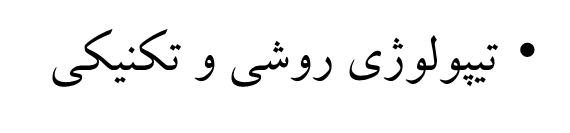 تیپولوژي روشی و تکنیکی
باري، دادههاي کمی در کل محصول شمارش و اندازهگیري جنبههایی از زندگی اجتماعی هستند که بهصورت اعداد گردآوري میشوند و یا در اولین فرصت به اعداد تبدیل میشوند و متعاقباً در دستگاههاي محاسباتی همسنخ تحلیلشده و گزارش میگردند. در مقابل، دادههاي کیفی که مبتنی بر توصیفهاي استدلالی، کشف معانی و تفسیرهاي کنشگران اجتماعی است، میتواند یا به زبان روزانه پاسخگویان و یا به زبان فنی پژوهشگر و یا هر دو تولید شود. این زبانها براي توصیف رفتارها، روابط اجتماعی، فرایندهاي اجتماعی، نهادهاي اجتماعی، و بهویژه براي معناهایی که مردم به فعالیتهاي خود، دیگران
و به اشیاء و زمینههاي اجتماعی میدهند، به کار میروند )بلیکی، .(301 :1395از همینروست که تمایزي بنیادي در گردآوري و تولید این دو دسته داده )کمی و کیفی( حاصلمیشود؛ یکی مستلزم سطحکاوي و تماس محدود و کوتاهمدت است و آن دیگري مستلزمآمیختگی طولانی و ژرف با دنیاي اجتماعی است
در کنار آنچه که تاکنون اهم آن بیان گردید میتوان ویژگی هاي دیگري را نیز برشمرد که هر یک میتوانند در بازاندیشی منطق مسئله یابی ایفاي نقش کنند. مثلاً اینکه مسئله یابی در کدام میدان ایده ورزي دانشگاهی تحقق و تکوین مییابد و طرح پرسشهایی درباره اینکه این ایدهها چه کاربردي در حوزه معرفتی و رشته تحصیلی پژوهشگران دارند. اما ازآنجاکه فرصت این جستار محدود است، بهناچار، میبایست پرداختن به چنین مواردي را به فرصت دیگري موکول کرد
بازاندیشی منطق مسئله یابی
جمع بندي و نتیجه گیري
این مقاله، مقالهاي از جنس مباحثات است و شاید بتواند بهمثابه متنی مقدماتی و موجز، راهنمایی براي انجام پژوهشهاي اجتماعی بهطور عام باشد. در این نوشتار، ارجحیت با ملاحظات نظري است، ملاحظاتی از نوع فلسفه علم، که پایبندي و عمل به آنها میتواند امکان پژوهش و پژوهشگري را به شیوهاي حرفه اي تر و کارآمدتر فراهم سازد. هدف این کار، بر حذر داشتن پژوهشگران از انفعال علمی است و دوري گزیدن از انجام پژوهشهاي سترونی است که در ضعف یا غیاب مسئله مندي در نهایت به ارائه جداول، نمودارها و مجموعهاي از پارامترهاي آماري بیخاصیت یا انبوهی از مقولات بیبنیان و نقل قولهاي کلامی بیفایده بسنده میکنند. پژوهش فعال، پژوهش مسئلهمدار است
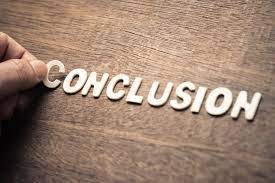 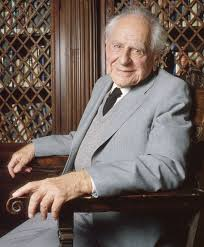 پژوهشی که با مسئله آغاز میشود و به مسئله میانجامد. چرا که ماهیت علم بر همین بنیان استوار است؛ »علم با مسائل آغاز میشود و به مسائل ختم میشود« (پوپر، .289 :1384)در این میان، دانش علوم اجتماعی به عنوان یکی از قلمروهاي مهم علم و پژوهشهاي مرتبط با شاخه هاي  گوناگون آن نیز میبایست در همین راستا سامان یابند تا بتوانند پویایی علمی را تضمین و تداوم بخشند
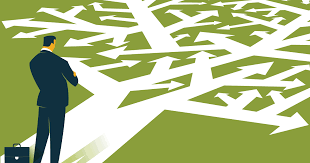 براي دستیابی به این مهم، پژوهشگران اجتماعی میبایست ملاحظات و ضرورتهاي دانشیِ انجام پژوهش را بشناسند و مجموعهاي از الزامات علمی را رعایت کنند. بر پایه آنچه گذشت، تأکید اصلی این جستار بر مسئله پژوهش و منطق مسئله یابی {و نه حل مسئله} بوده است و در آن پارهاي از مؤلفهها و محورهایی برشمرده شدهاند که براي حرکت در مسیر دانشِ زنده و پویا ضروري و الزامی هستند. اینکه مسئله یابی نیازمند دانش تخصصی و روشنایی عقل است و پژوهشگر نمیتواند القائات رسانهاي، آگاهی کاذب و یا ملاحظات شخصی را ملاك شناسایی قرار دهد.
او باید این خصوصیت را درونی کرده باشد که عرصه علم، عرصه جستجوي حقیقت است و براي شناخت آن لازم است که پاسدار عقل و آزادي باشد. در چنین راهی، اولویت با شناختن هستی پدیده و چگونگی وقوع آن است و اینکه به چه کار میآید و چه پیامدهایی به همراه دارد در مراتب بعدي اهمیت قرار میگیرد. از سوي دیگر، ضرورت دارد که به وسعت و گستردگی میدان واقعیت اجتماعی، حتی میدانی به وسعت جهان، واقف باشد و بداند واقعیتهاي اجتماعی پیچیده هستند و سویههاي متعدد و متکثري دارند که امکان شناخت جامع آنها غیرممکن و حتی بیمعنا است. بنابراین، فقط میتواند بخش کوچکی از واقعیت بیپایان را به شیوهاي مسئلهمند موردپژوهش قرار دهد
عرصه علم، عرصه جستجوي حقیقت است
افزون بر این، آگاهی به این نکته که پدیدههاي اجتماعی تاریخمندند بسیار حائز اهمیت است، پس باید همواره ساخت تاریخی آنها را در نظر داشت و دانست که پدیدهها و مسائل اجتماعی بهواسطه تغییر در زمینه و ساحت اجتماعی، دائم در حال تغییر و شدن1 هستند. براي مثال، اینکه مسائل اجتماعی دهه پنجاه یا شصت، امروز هم به همان سیاق معتبر باشند محل تردید است.
تاریخمند
در حال تغییر و شدن1
براي انجام پژوهش اجتماعی حرفهاي، روزآمدي ضرورت اجتنابناپذیر است، پژوهشگر باید در متن روزگار خود قرار داشته باشد و این یکی از  الزامات کاربست منطق تحلیل موقعیت است. براي این منظور لازم است که از سطحینگري و ابتذالگرایی پرهیز شود، مسائل را ثابت فرض نکرد، پدیدهها را منفک از زمینه اجتماعی- تاریخی نکرد، شناخت و یافتههاي پژوهش را دائمی و مطلق ندانست، مفاهیم را پایدار تلقی نکرد، روشها را ثابت و بدون تغییر نیافت، امکان بروز خطا را منتفی نساخت، و مسیر نقد و بازاندیشی را مسدود نکرد. افزون بر این لازم و ضروري است که رویکرد معرفتشناختی، هستیشناختی و روششناختی پژوهشگر مشخص شود، چرا که موضع او در قبال این موارد، تعیینکننده دستگاه استدلالی پژوهش، از بیان مسئله تا نتیجهگیري خواهد بود
سطحینگري و ابتذالگرایی
شناخت و رعایت چنین ضرورتها و الزاماتی، منطق مسئله یابی را بهبود میبخشد و به تبع آن امکان شناخت معتبر پدیده هاي اجتماعی حاصل از پژوهش نظاممند را فراهم میسازد و فرصت بازاندیشی و نقدپذیري پژوهش را به ارمغان میآورد. این راه تنها راهی است که در آن مجالی براي تدقیق و منظم کردن رابطه میان علم و اندیشه از یکسو و تجربه و عمل از سوي دیگر فراهم میشود؛ پس باید در آن پاي گذاشت، به قواعدش پایبند بود و مجالش را مغتنم شمرد تا امکان برنامهریزي، سیاستگذاري و اقدام براي دستیابی به شرایط بهتر زندگی اجتماعی مهیا شود.
شناخت معتبر پدیده هاي اجتماعی